Работа с детьми с синдромом дефицита внимания и гиперактивностью (СДВГ)
Педагог-психолог 
Крупчинова Оксана Владимировна 
МАОУ СОШ №32
Синдром дефицита внимания и гиперактивности – расстройство, встречающееся примерно у 5% детей. У городских – чаще, чем у деревенских, у мальчиков – в 4-5 раз чаще, чем у девочек
4 блока причин происхождения синдрома дефицита внимания с гиперактивностью:
1) генетические (наследственная предрасположенность);
 2) биологические (органические повреждения головного мозга во время беременности, родовые травмы);
 3) социально-психологические (микроклимат в семье, алкоголизм родителей, условия проживания, неправильная линия воспитания); 
4) влияние окружающей среды.
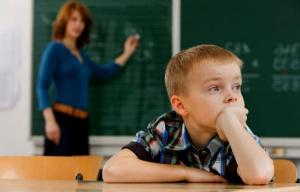 СДВГ является синдромом невнимательности, гиперактивности и импульсивности. 
Выделяют 3 типа СДВГ: преимущественно невнимательный, преимущественно гиперактивный/импульсивный и комбинированный. Диагноз ставят на основании клинических критериев. Лечение обычно включает лекарственную терапию стимулирующими (риталин - модификатор поведения, аддералл), ноотропными препаратами , поведенческую терапию и образовательные мероприятия.
Гиперактивность проявляется избыточной двигательной активностью, беспокойством и суетливостью, которых ребенок часто не замечает. Для детей с этим синдромом характерны чрезмерная болтливость, неспособность усидеть на одном месте, продолжительность сна всегда меньше нормы.
В двигательной сфере у них обнаруживается нарушение двигательной координации, несформированность мелкой моторики и праксиса. 
Нарушения внимания могут проявляться в трудностях его удержания, в снижении избирательности и выдержанной отвлекаемости с частыми переключениями с одного занятия на другое. Такие дети характеризуются непоследовательностью в поведении, забывчивостью, неумением слушать и сосредоточиться, частой потерей личных вещей.
Импульсивность выражается в том, что ребенок часто действует не подумав, перебивает других, может без разрешения встать и выйти из класса, кроме того такие дети не умеют регулировать свои действия и подчиняться правилам, ждать, часто повышают голос, эмоционально лабильны (часто меняется настроение).
К подростковому возрасту повышенная двигательная а,ктивность в большинстве случаев исчезает, а импульсивность и дефицит внимания сохраняются.
9 признаков проявления гиперактивности
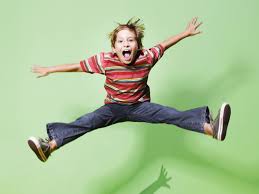 Ребенок постоянно крутится, вертится. 
Не может усидеть на месте, когда это необходимо. 
 Для него характерна чрезмерная и бесцельная двигательная активность.  
Он не может тихо, спокойно играть.
 Находится в постоянном движении. 
Отличается болтливостью.
Гиперактивность всегда сочетается с импульсивностью. 
 Отвечает на вопросы, не задумываясь. 
 Не может дожидаться своей очереди. 
 Мешает другим людям, перебивает их.
9 признаков нарушения внимания
Не удерживает внимание на деталях, допускает много ошибок.
С трудом сохраняет внимание при выполнении школьных и других заданий.
Не слушает обращенную речь.
Не может придерживаться инструкций, доводить дело до конца.
Не способен самостоятельно спланировать, организовать выполнение заданий.
Избегает дел, требующих длительного умственного напряжения.
 Часто теряет свои вещи. 
 Легко отвлекается.
Проявляет забывчивость.
Задачи псхолога по работе с детьми СДВГ
• Научить осознавать задание, удерживать в памяти, самостоятельно проверять выполнение задания;
• Научить приобретать навыки качественного, своевременного выполнения задания, ориентироваться в пространстве, быть внимательным.
 • Научить доводить начатое дело до конца с высоким результатом. 
• Научить овладевать навыками саморегуляции: уметь расслаблять, напрягать мышцы ног, бедер, живота, груди, рук, лица по сигналу; расслаблять все тело при переходе от бодрствования ко сну по сигналу; фиксировать внимание; осуществлять самоконтроль. 
• Научить овладевать навыками устойчивых коммуникативных связей; навыками социальных отношений без негативной концепции; развивать в себе высокую самооценку, уверенность в себе и своих силах.
 • Научить адекватно относиться к собственным неудачам. 
• Научить контролировать свое поведение, управлять своими эмоциями.
Тесты для выявления СДВГ
Поставить диагноз определить индивидуальную медикаментозную форму лечения может только врач. 
Тест самоконтроля и произвольности. Ребенку предлагается рассмотреть по очереди 4 картинки и описать изображенные на них ситуации, предлагая свои варианты разрешения проблем. Если ребенок объясняет, что причина неудач в скамейке, качелях, горке, краске и т.д., то есть неудачи не зависят от персонажей, то он еще не умеет себя контролировать свои действия и оценивать себя. Если ребенок причину неудач видит в самом герое и предлагает потренироваться, подрасти, позвать на помощь, значит у него развиты навыки самоконтроля и самооценки. Если ребенок видит причину неудач и в герое, и в объекте, то это может говорить о хорошей способности к разностороннему анализу ситуации.
Тест устойчивости внимания «Корректурная проба». Могут быть различные вариации этого теста (с буквами, цифрами, символами).
Тест объема динамического внимания (таблицы Горбова)
Тест переключения внимания (таблицы Шульте – Горбова)
Тест Тулуз – Пьерона (исследование свойств внимания: концентрации, устойчивости, переключаемости).
Структура занятий
Занятие лучше начать с релаксации, с целью настройки.
Затем мозговая гимнастика, которая включает:
1.Дыхательные упражнения, которые улучшают ритмирование организма, развивают самоконтроль и произвольность.
3. Глазодвигательные упражнения позволяют расширить поле зрения, улучшить восприятие, снять глазное напряжение.
Функциональные упражнения-развитие внимания, произвольности, самоконтроля.
Растяжка.
Упражнения для развития мелкой моторики рук
Массаж рук, ушных раковин
Коммуникативное упражнение.
Игра «Говори», «Гвалт», «Снежный ком» и т.д. 
 Релаксация.
Рекомендации для психологов:
Избегайте повторения слов «нет» и «нельзя». 
Говорите сдержанно, спокойно, мягко. 
Для подкрепления устных инструкций используйте зрительную стимуляцию. 
В определенный отрезок времени давайте ребенку только одно задание, чтобы он мог его завершить. 
Поощряйте ребенка за все виды деятельности, требующие концентрации внимания (работа с кубиками, раскрашивание и т. п.). 
В отношениях с ребенком придерживайтесь «позитивной модели». Хвалите его каждый раз, когда он этого заслужил, подчеркивайте успехи. Это поможет укрепить уверенность ребенка в собственных силах, повысит его самооценку. Поощряйте ребенка сразу же, не откладывая на будущее. 
Снизить требования к аккуратности в начале работы, чтобы сформировать чувство успеха.
Использовать тактильный контакт (элементы массажа, прикосновения, поглаживания).
Давать короткие, четкие и конкретные инструкции.
Оставаться спокойным. Нет хладнокровия - нет преимущества!